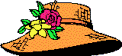 Изготовление игольницы-шляпки
Учитель технологии МБОУ СОШ №9Севастьянова Светлана Александровнагород Вилючинск Камчатский край
Загадка: доскажи словечко
В ней хранятся мелочи – Те, что очень колкие;У одних - на гвоздике,У меня – на полке же.Мастерят умелыеШкольники и школьницыК маминому праздникуМягкие ………
игольницы
Игольница
Что означает слово ИГОЛЬНИЦА?
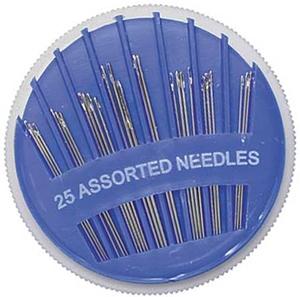 Игольница – это футляр или подушечка для хранения иголок и булавок, используемая в швейном деле, чтобы не было их потери.
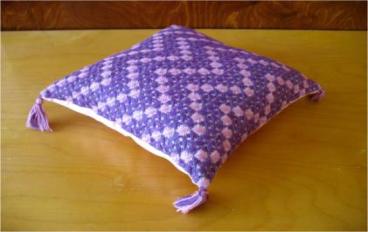 Игольница – самая первая и ценная вещь для портного
Из истории
История игольниц уходит в древние века. Игольницы изготавливали из ткани и бумаги, которые привозились из-за границы и были очень-очень дорогими.Такую роскошь могли позволить себе лишь очень богатые люди.
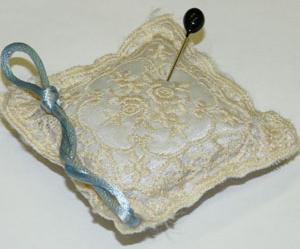 Позже стали изготавливать игольницы из разнообразных  материалов и разной основы – деревянной, слоновой кости.
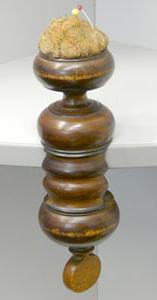 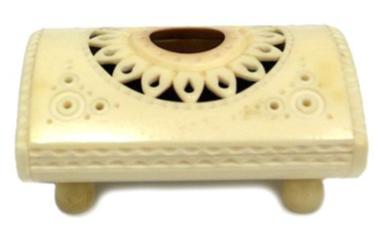 А когда научились плавить металл, то основу игольниц стали делали из олова, меди, серебра и даже золота.
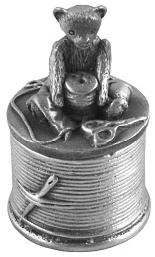 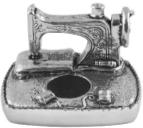 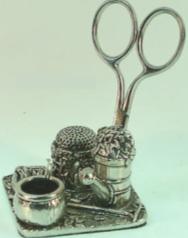 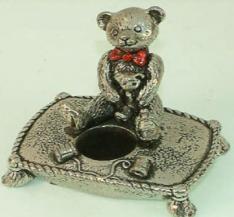 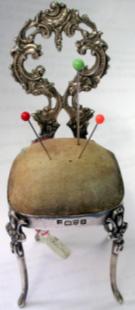 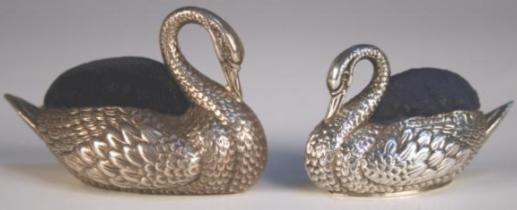 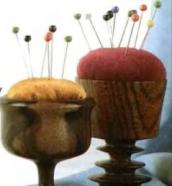 Игла
Хранили иглу – кормилицу  очень бережно. Она и кормила и одевала.

    Игла – символ женского начала
Одним из основных занятий женщин Древней Руси было рукоделие. А шитье и вышивание были самыми важными из этих занятий. Одной из самых незаменимых вещей-мелочей  для рукоделия и шитья являлась игольница.
И сейчас каждая хозяйка в доме обязательно имеет эту удивительную вещицу
Игольницы могут быть простой формы
Квадрат
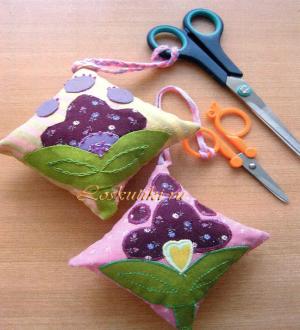 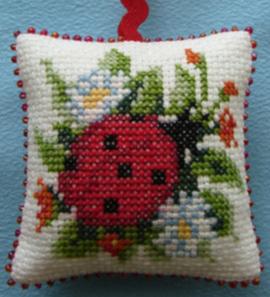 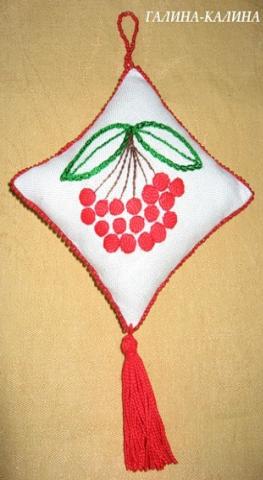 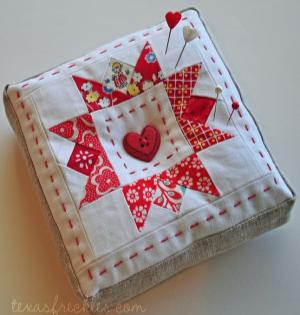 Круг
Сердечко
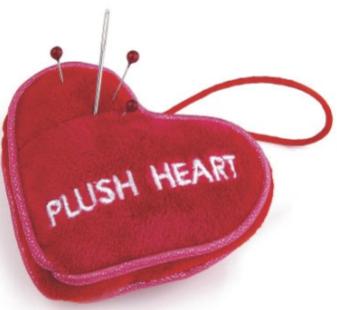 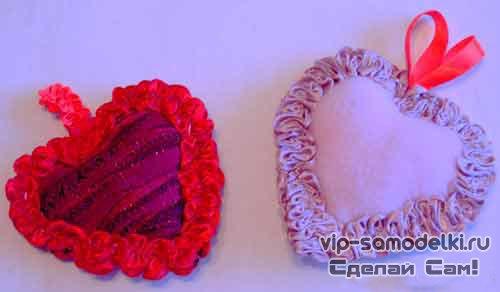 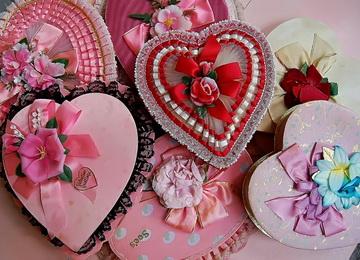 или сложной формы
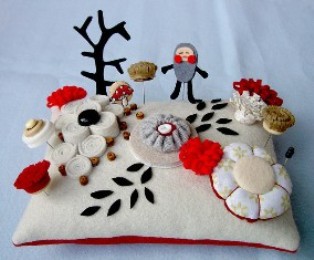 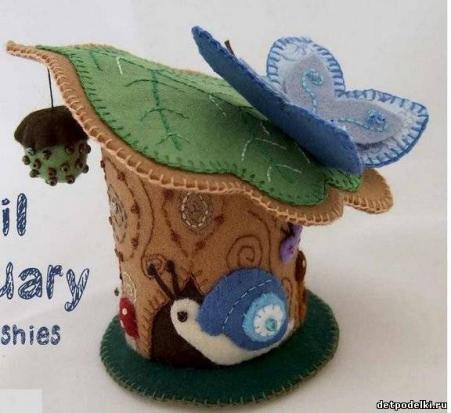 Игольница-сумочка
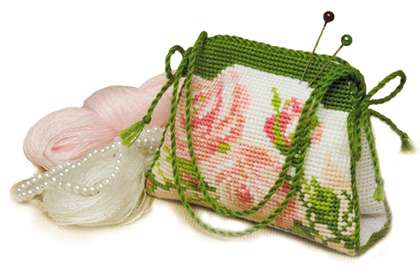 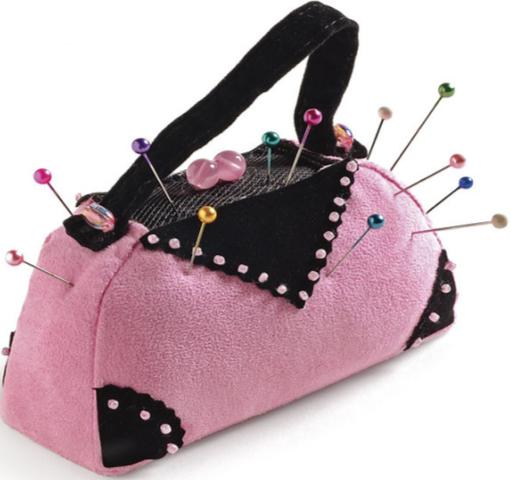 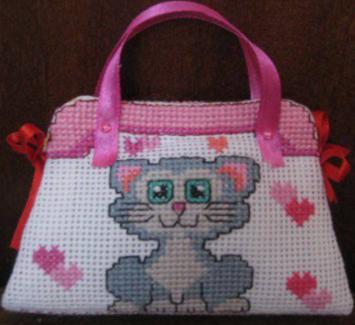 Игольницы-фигурки животных
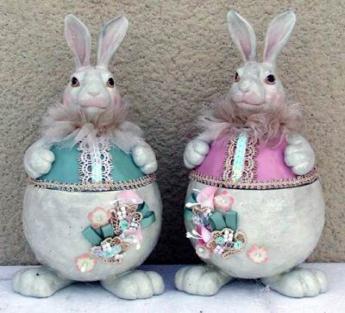 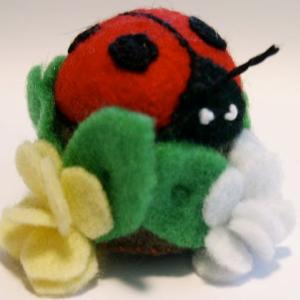 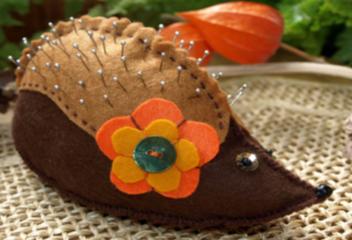 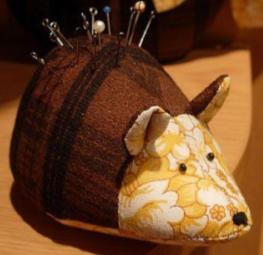 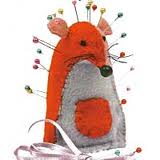 Игольница-цветок
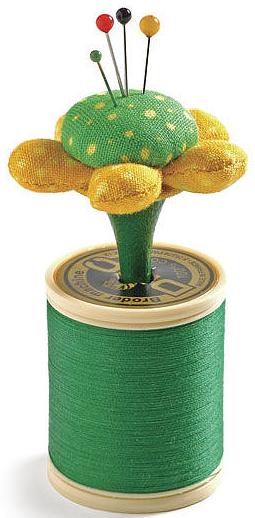 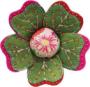 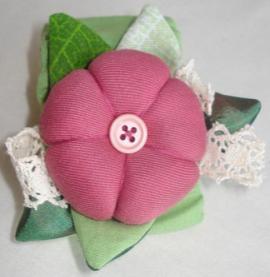 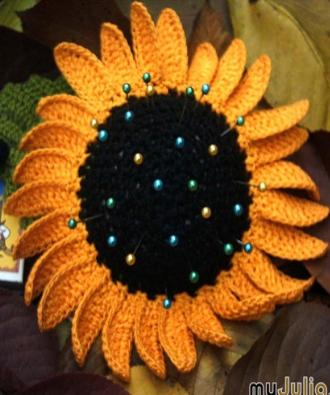 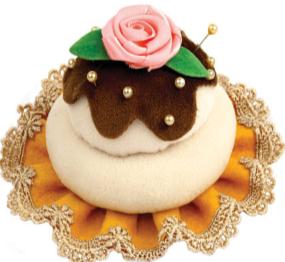 Игольница-кактус
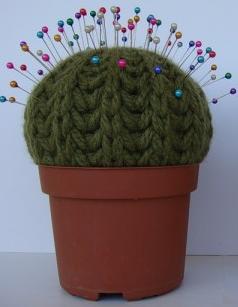 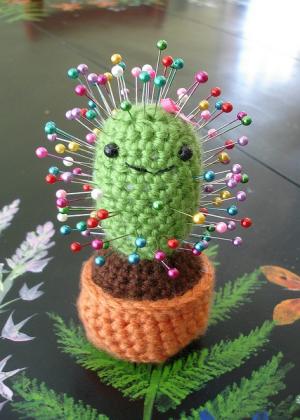 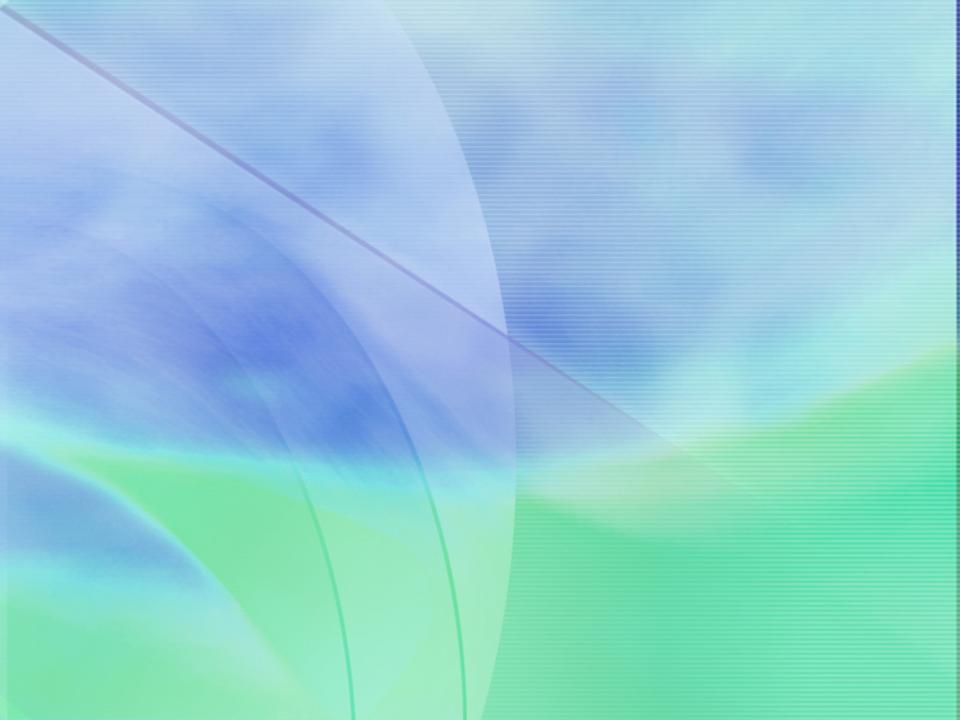 Игольница-шкатулка
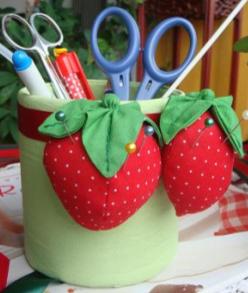 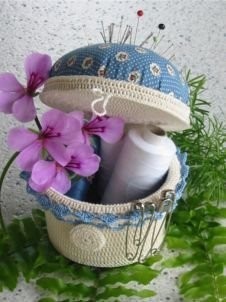 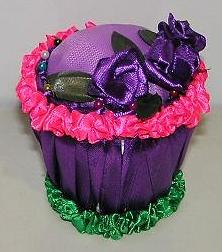 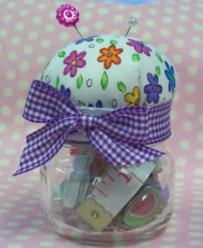 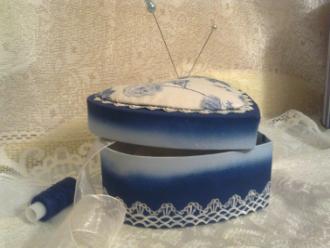 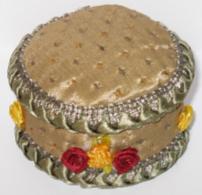 Игольница-игрушка
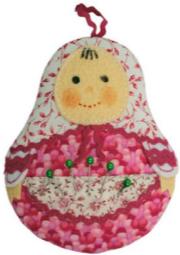 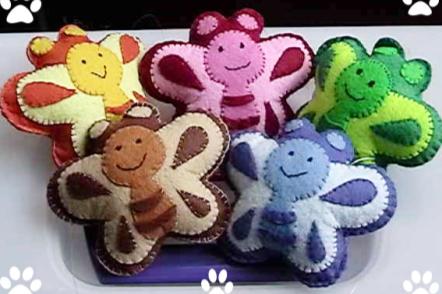 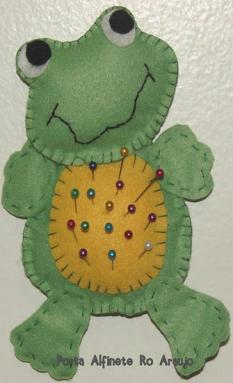 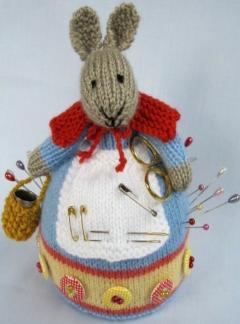 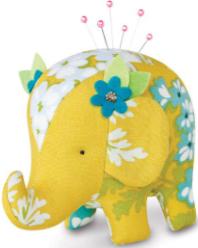 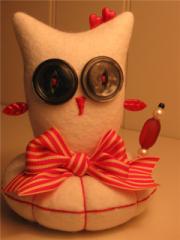 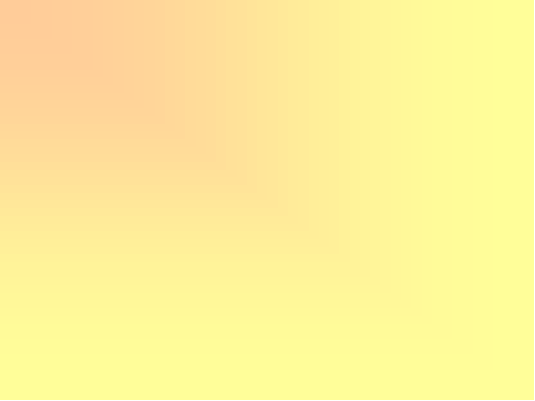 Игольница на руку
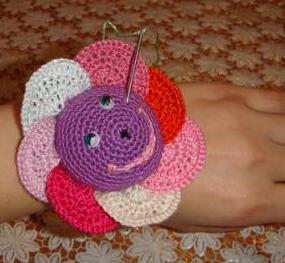 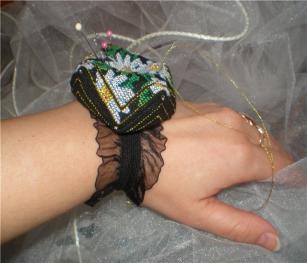 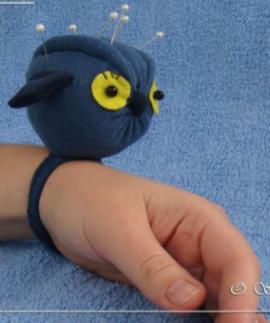 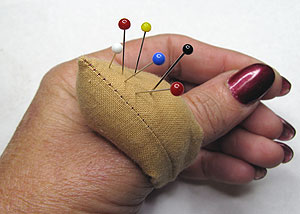 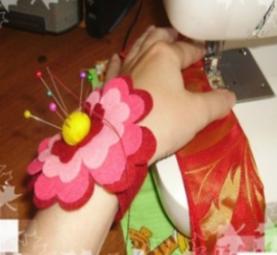 Вкусная игольница
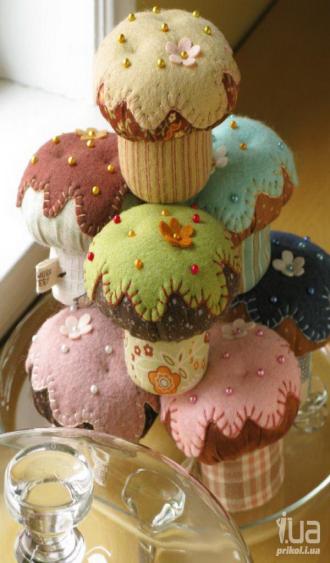 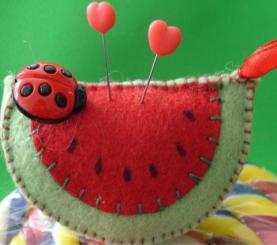 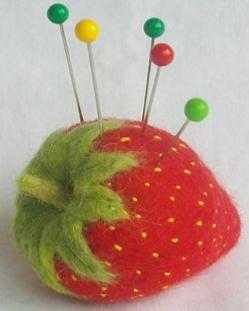 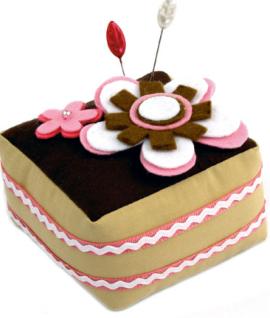 Игольница-корзинка
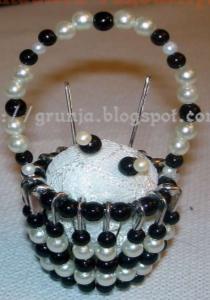 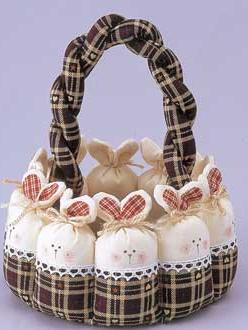 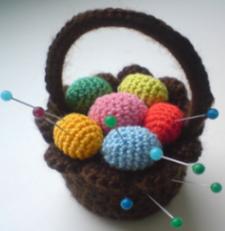 Игольница-туфелька
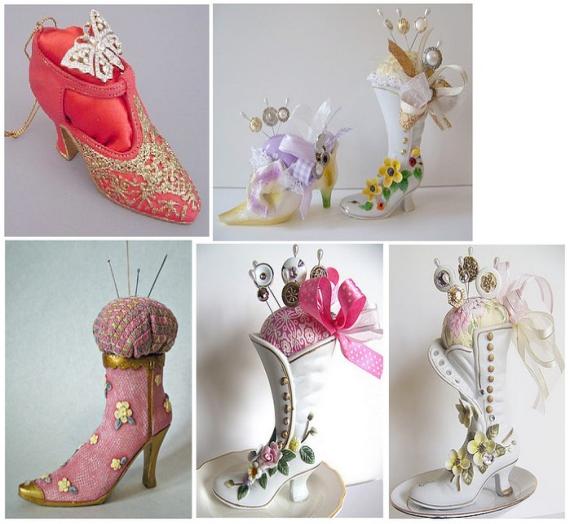 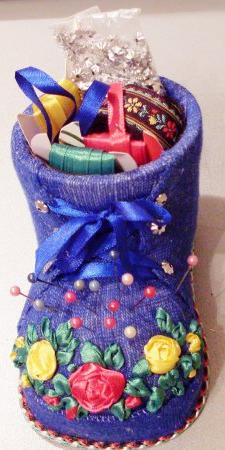 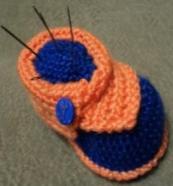 Игольница-кривулечка
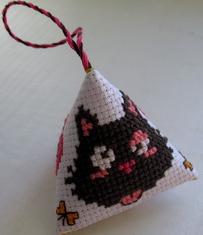 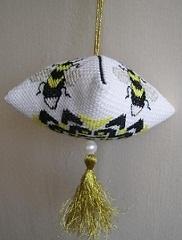 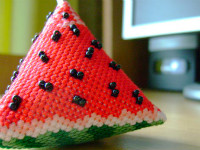 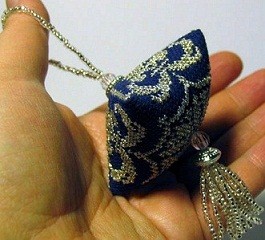 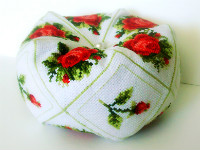 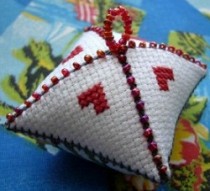 Старая, но любимая чашка продолжит свое существование в виде игольницы, украшенная по вкусу лентами, кружевом, фурнитурой
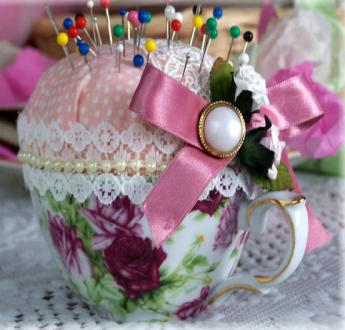 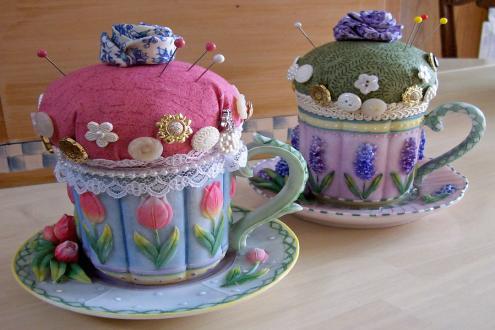 Отгадайте еще одну загадку
Сижу верхом,Не знаю на ком,Знакомого встречу – Соскочу, привечу…
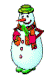 ШЛЯПА
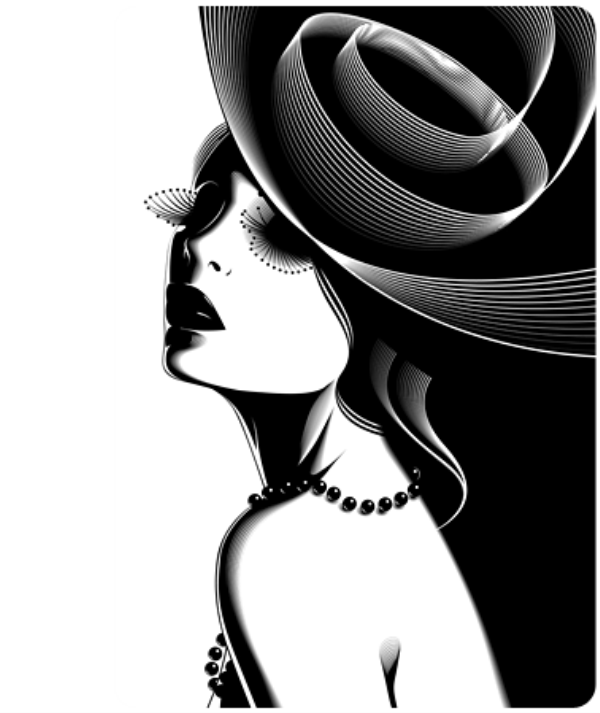 Что означает слово «шляпа»?
Это головной убор
Какую функцию выполняет этот головной убор?
Шляпа защищает от холода. 
Шляпка является важной деталью женского костюма на все случаи жизни
О функциональных особенностях шляп в стихотворении Галины Бакулиной «Примерка шляп»
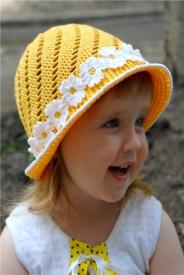 Вика шляпы примеряетТолк и цену  каждой знает
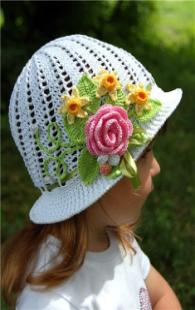 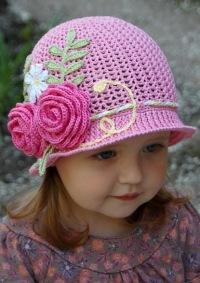 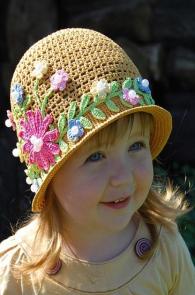 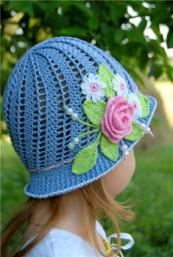 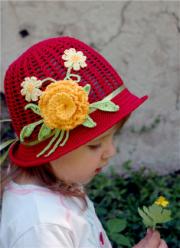 Для тепла вот эта шляпаВ холод носит ее папа.
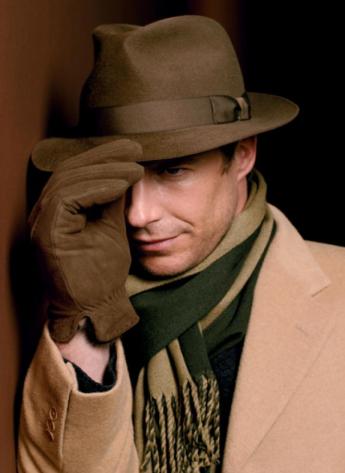 Эта важная из меха – Для достижения успеха.
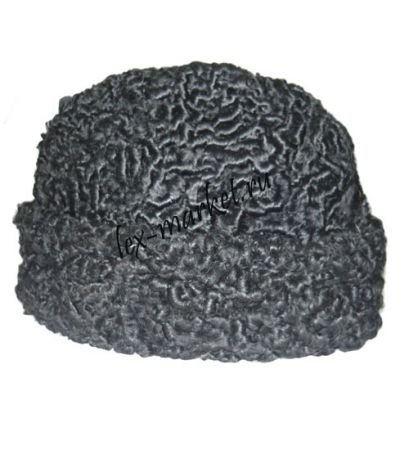 А это вот не важная,Мягкая, бумажная.Во время ремонта можно надеть, Надо ее в каждом доме иметь.
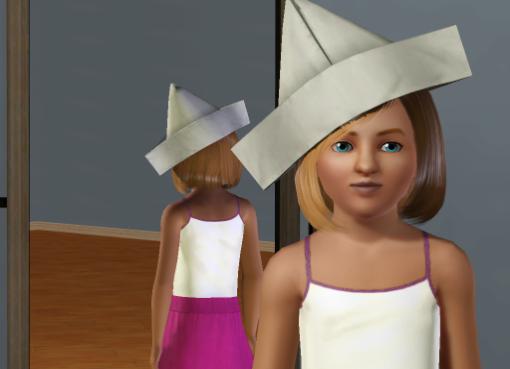 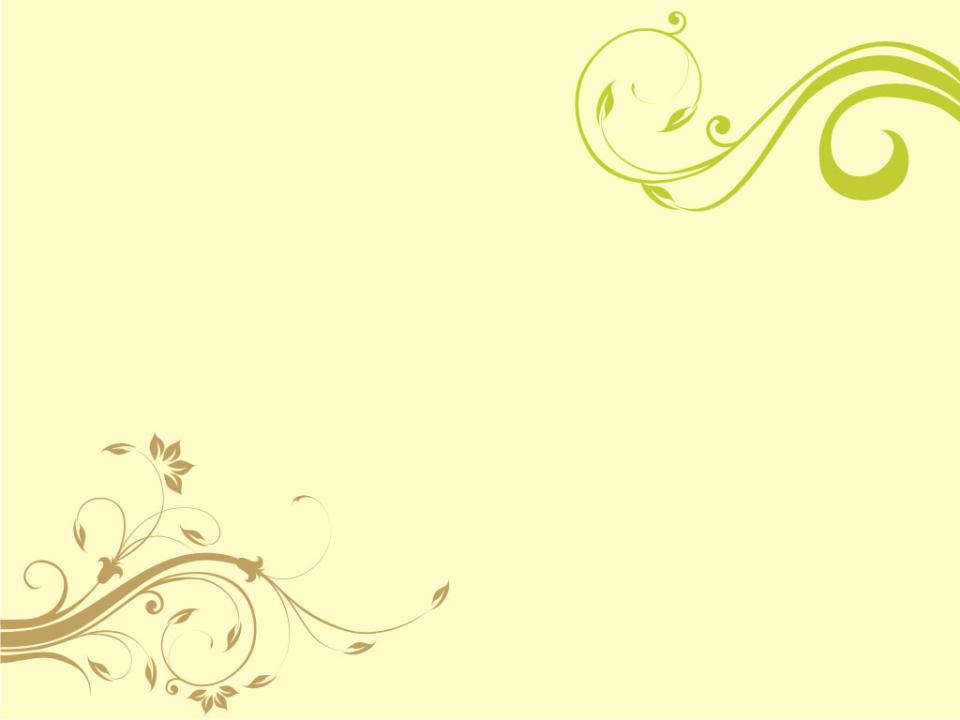 Вот нарядная мамина шляпка
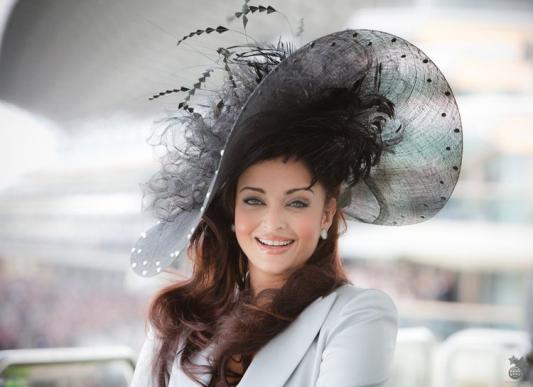 А это смешная дедулина шапка
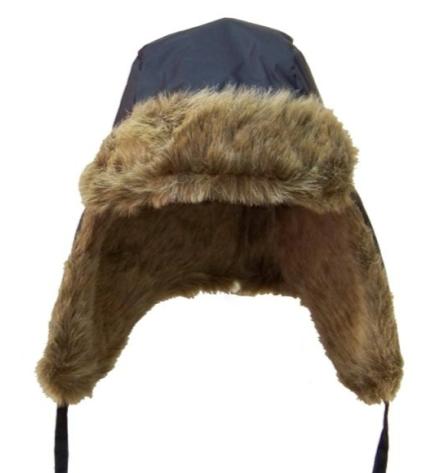 Шляпа такая от солнышка спрячет,Для лета она, потому всех и ярче
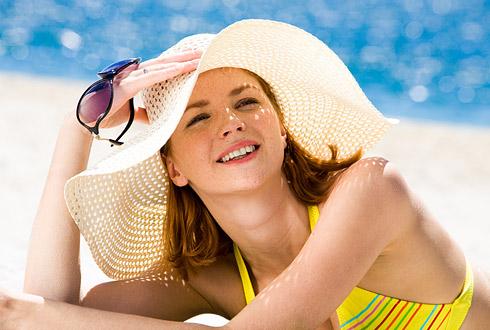 Это бабулина, очень симпатичная
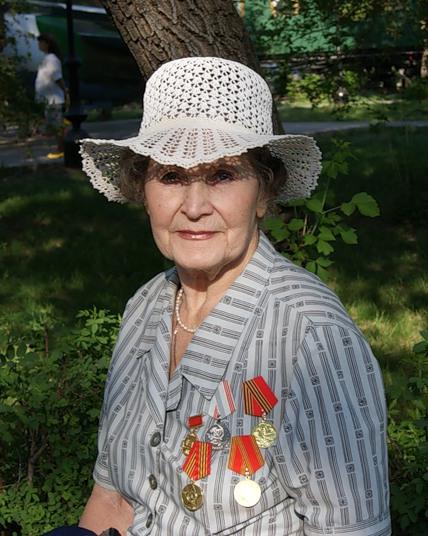 А вот и Викулина шляпка - девичья
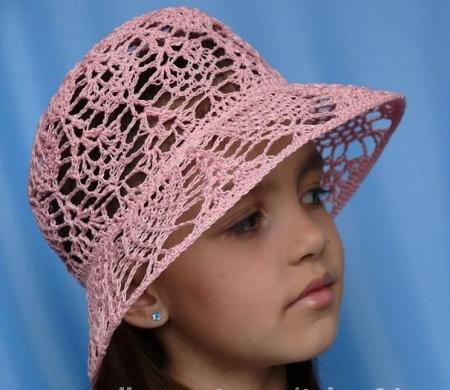 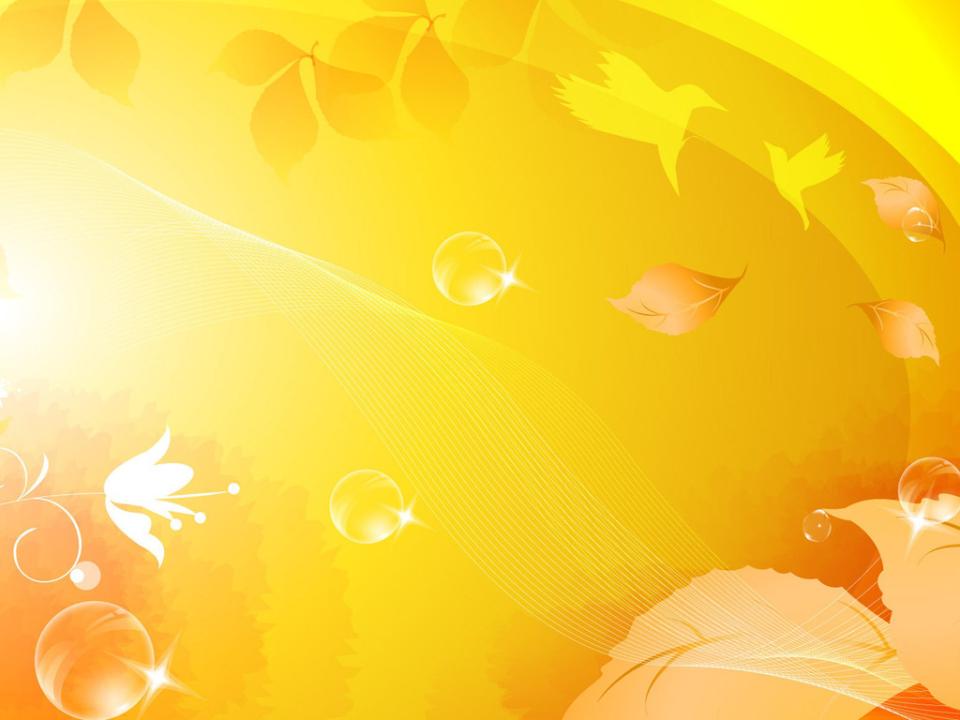 Проблемный вопрос
Почему сегодня на уроке мы говорим об игольнице и шляпках?
Сформулируйте тему урока


 Тема урока «Изготовление игольницы-шляпки»
Образцы игольниц-шляпок
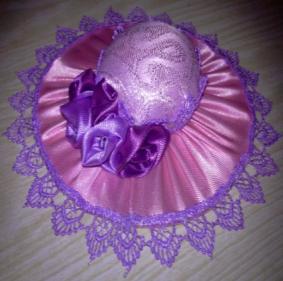 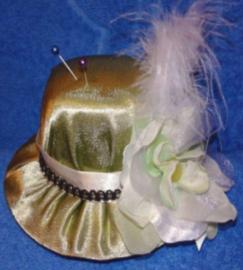 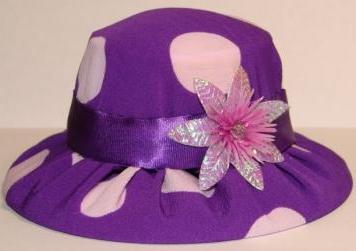 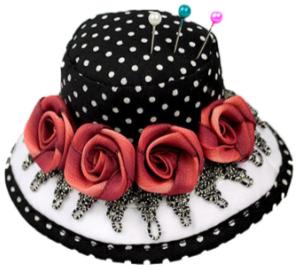 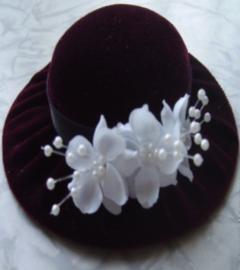 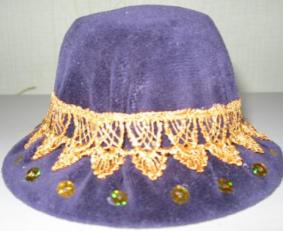